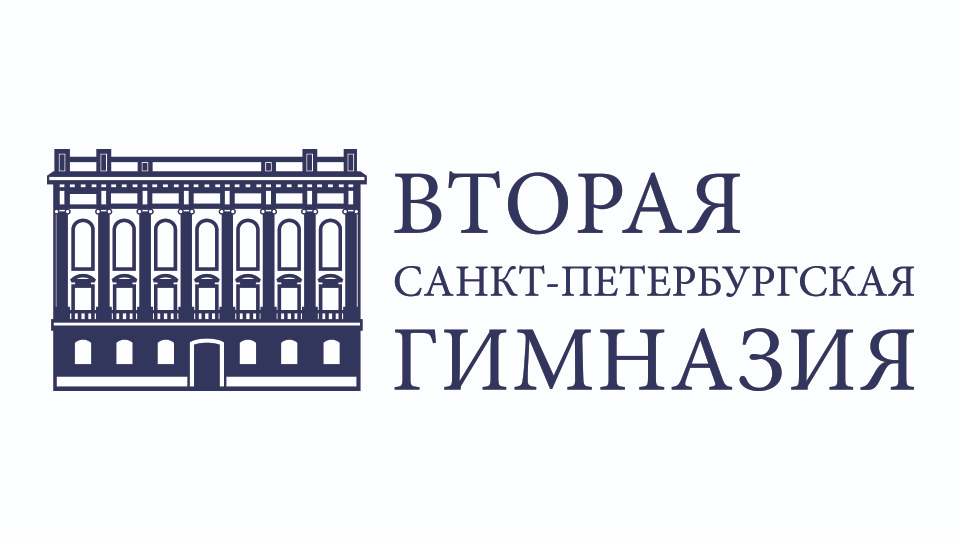 Формирование эффективного сообщества образовательного учреждения           Львова Наталья Юрьевна,                                                       методист, педагог дополнительного образования
Сообщество образовательного учреждения.
Объединяющая цель деятельности в дополнительном образовании  -
создание условий для развития
 ( формирования, становления) 
гармоничной личности молодого человека.

Кто входит в сообщество, кто его формирует?
Сообщество образовательного учреждения.
АДМИНИСТАЦИЯ
ПЕДАГОГИ
РОДИТЕЛИ
УЧАЩИЕСЯ
Сообщество образовательного учреждения
УЧАЩИХСЯ
ПЕДАГОГ
глазами
РОДИТЕЛЕЙ
АДМИНИСТАЦИИ
КОЛЛЕГ
Эффективное  сообщество образовательного учреждения
ЭФФЕКТИВНЫЙ ПЕДАГОГ
Какой он?
Выстраиваем рейтинг 
( 5 качеств)
РОДИТЕЛИ
УЧАЩИЕСЯ
АДМИНИСТАЦИЯ
КОЛЛЕГИ
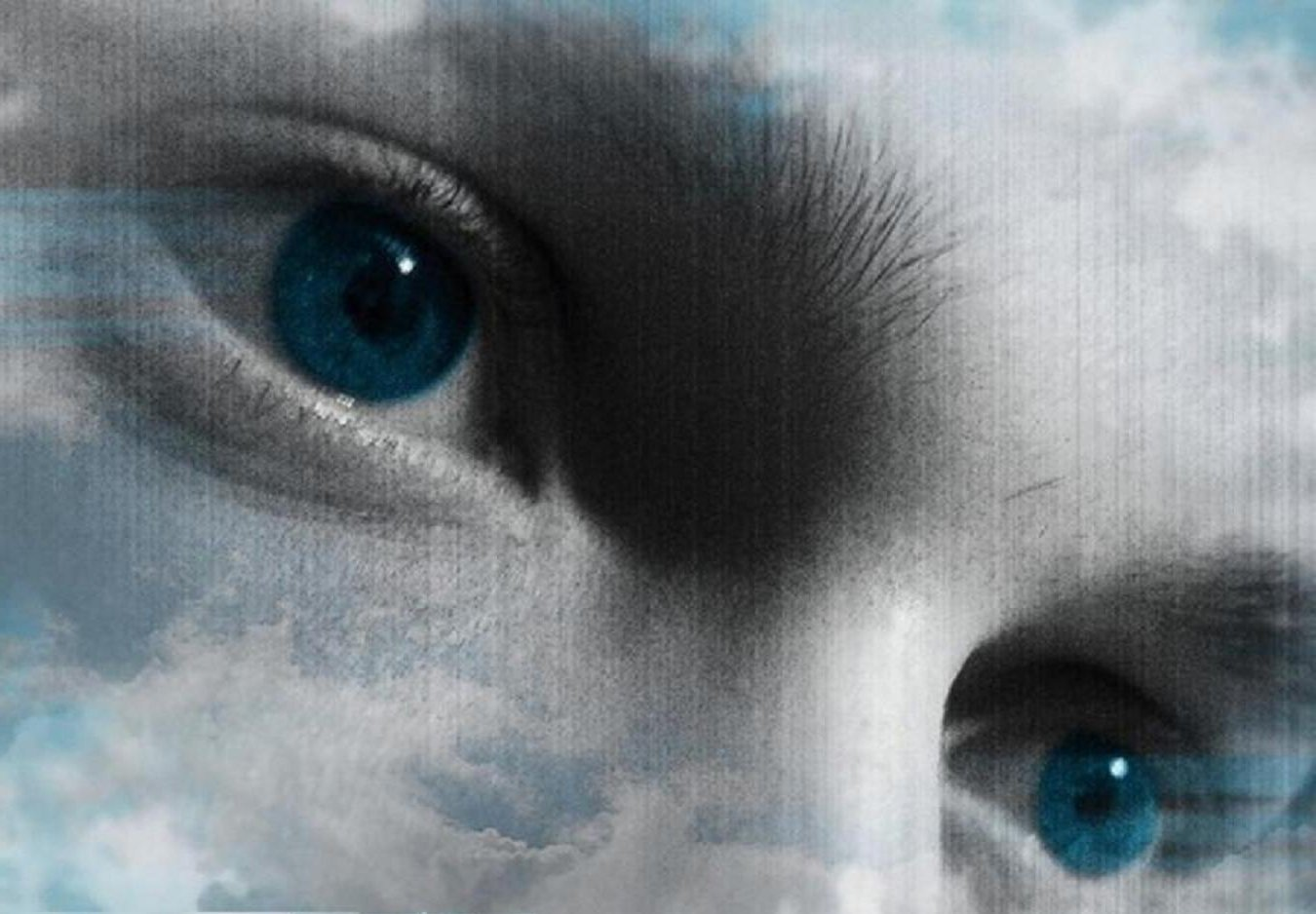 Какой я педагог?                              («Я» глазами самого себя)
5 моих наиболее значимых профессиональных качеств :
-
-
-
-
-
                                                                                                                                       Успехов и развития!